ARTS DU MOUVEMENT
SPORTS DE COMBATS
EDUCATION CORPORELLE DE BASE ET REMISE EN FORME
TRAVAUX
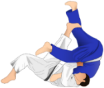 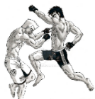 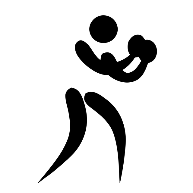 SPORTS INDIVIDUELS
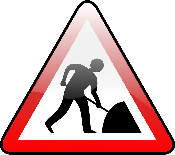 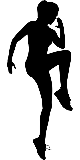 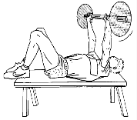 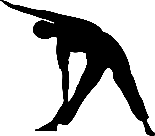 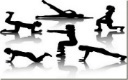 Location serviettes : 2 €
Cadenas : 3,50€
RP = cours réservés au personnel
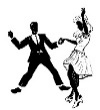 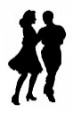 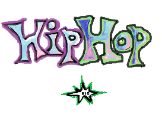 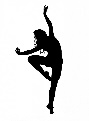 SITE INTERNET :  suaps.parisnanterre.fr
 Facebook : SUAPS Nanterre
* Consulter régulièrement le site pour les modifications ou rajout de cours.
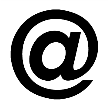 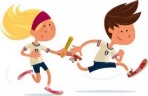 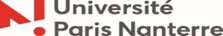 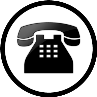 Tél : 01 40 97 73 91 (ACCUEIL)
         01 40 97 40 80 (SECRETARIAT)
SUAPS 2023/2024
DEUXIEME SEMESTRE
ACTIVITES AQUATIQUES
SPORTS COLLECTIFS
Etudiants CVEC : gratuité d’1 animation
37€ UPN ( personnels conjoints et enfants
 du personnel) 
120€ Etudiants extérieurs et chômeurs
180€ Autres
18,50€ personnels SAS
UCPA Villeneuve
119 boulevard Charles de Gaulle 
92390 Villeneuve-la-Garenne
TARIFS ACTIVITES LIBRES ( ETUDIANTS CVEC)
Piscine palais des sports 92000 Nanterre
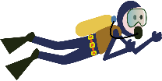 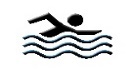 ESPACE SANTE BIEN ETRE
TARIFS HORS CVEC
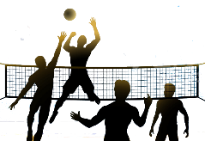 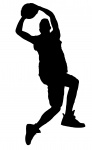 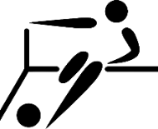 SPORTS DE RAQUETTES
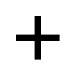 TARIFS JOURNALIERS SANS DROIT D’ADHESION
Le SUAPS propose également des rendez vous d’ostéopathie, podologie, reflexologie, et shiatsu .
LORS DE L’INSCRIPTION JOINDRE :
-faire votre pré-inscription sur suaps.it
Carte d’étudiant ou professionnelle
Paiement en Chèques, espèces  ou CB
Non étudiant UPN : Certificat médical obligatoire)
 1 cadenas obligatoire
Serviette obligatoire pour musculation et cardio
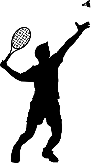 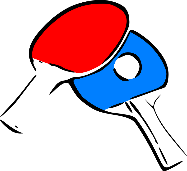 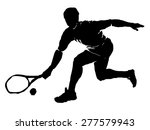 20/12/2023